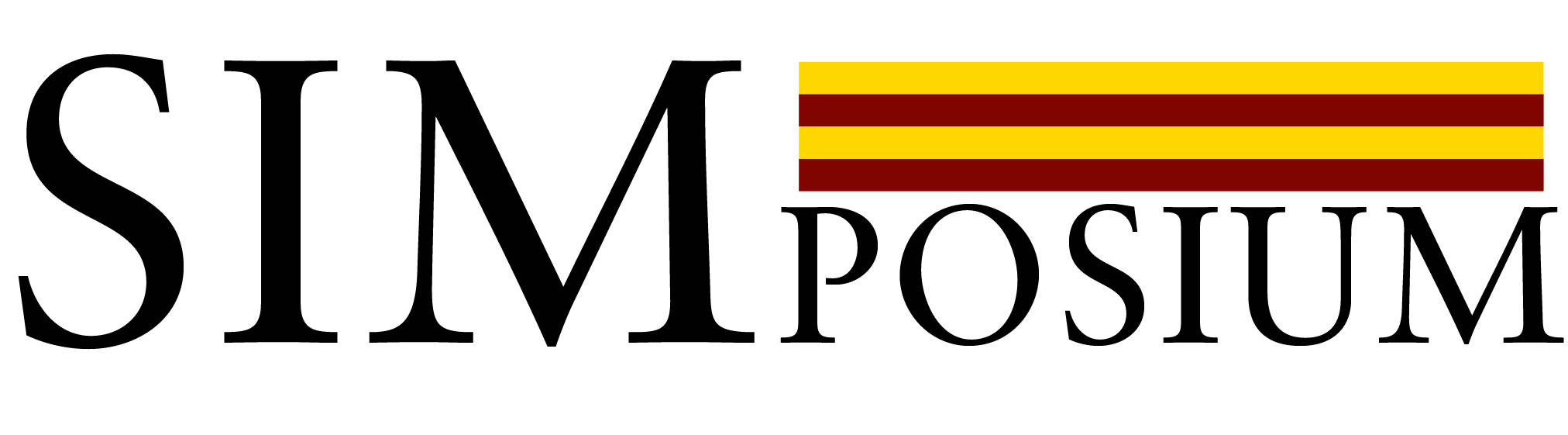 July 13-15, 2021
Step One to Installing SIM in Your School: A SIM Overview
Jocelyn Washburn, Ph.D.
Director of Professional Development
University of Kansas Center for Research on Learning
Session Objectives
Gain an overview of SIM instructional tools and interventions
Consider the components and features of comprehensive, adaptive, and collaborative professional learning to support SIM implementation
Engage in dialogue about how SIM assists educators meet their school and classroom goals
Course Map
This Course:
includes
Performance
Options
Community
Principles
Learning Rituals
Critical Concepts
Learned in these
Units
Installing SIM
Equality
Voice
Choice
Reflection
Dialogue
Praxis
Reciprocity
(Knight, 2007)
Use chat or unmute to participate
Watch the recording
Contact us with additional questions
Explore the SIM Overview Nearpod again!
Have a place to record your thoughts
SIM Overview Nearpod with links to resources

Unmute to share
Ask questions and participate in chat
Get ready to converse in breakout rooms
[Speaker Notes: Put webquest link in Chat: https://sites.google.com/view/2021sim-webquest/home]
Who is here and what brought you?
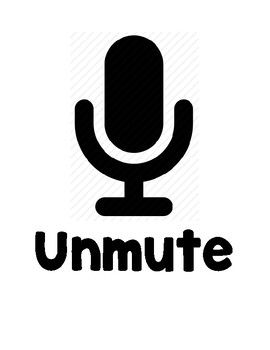 Please share:

Your name
Your position
Your location
What you hope to learn during this session
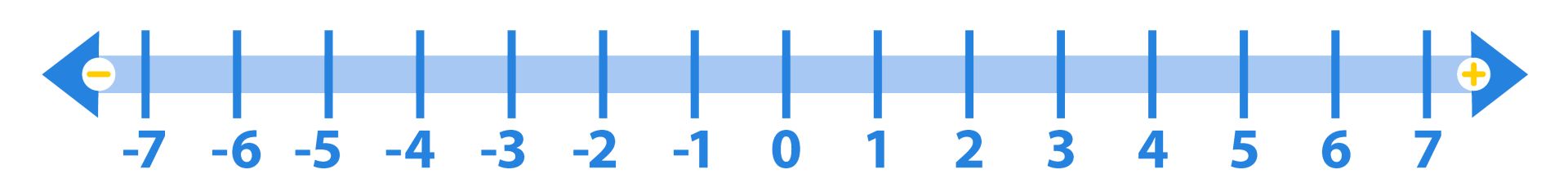 What are helpful actions to take before selecting SIM, in general?
How can a SIM Professional Developer help you in selecting specific SIM instructional tools and interventions?
What tools, resources, and methods help school decision-makers and teachers evidence-based selections?
Research says…
The translation of research to practice is even more complex than developing evidence-based practices.

Bryk, 2015 
Dolle, Gomez, Russell, & Bryk, 2013 
Supovitz & Weinbaum, 2008
[Speaker Notes: Specifically, Bryk (2015) asserted there is a growing gap between “what works” in improving student outcomes and the ability of educators to implement those practices effectively.]
Partner with a SIM Professional Developer
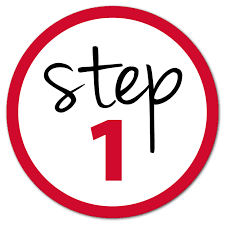 Discuss goals
Analyze student learning needs
Identify characteristics of community, school, department, staff
SIM Exploration Planning Questions
[Speaker Notes: https://drive.google.com/file/d/1OI-GyIvoAXVANGOzGnjMeBvHpIz3d_3c/view?usp=sharing]
If the teacher is the mediator to reach students, what are required supports for the teacher?
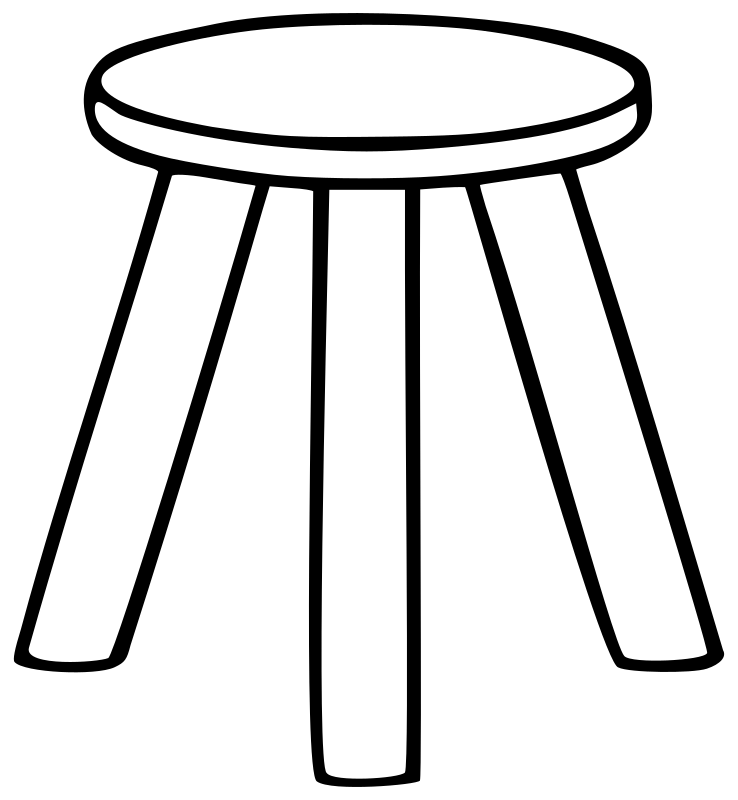 teacher
“If you have more than three priorities, you have no priorities.”
Brené Brown
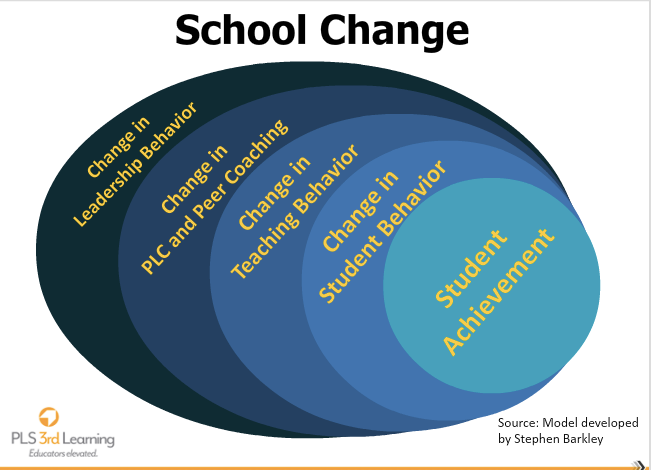 Professional Learning that leads to change!
Joyce & Showers, 2002
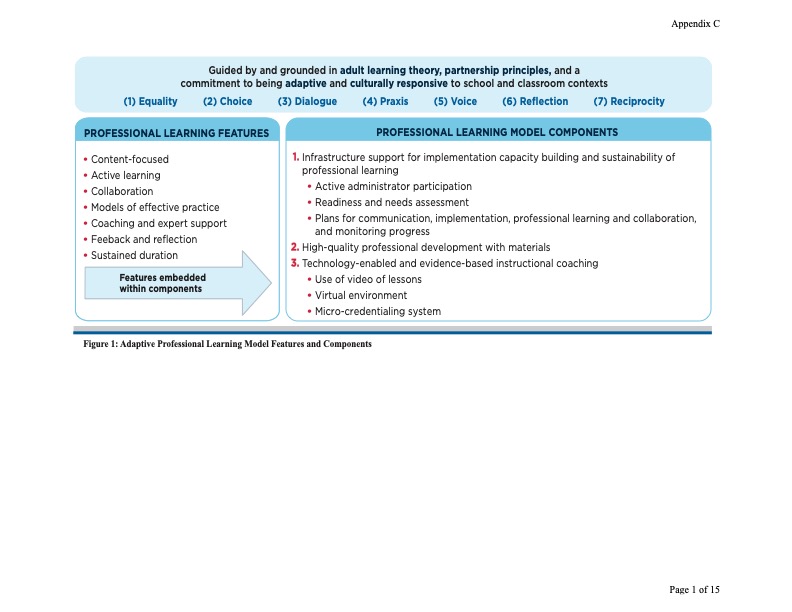 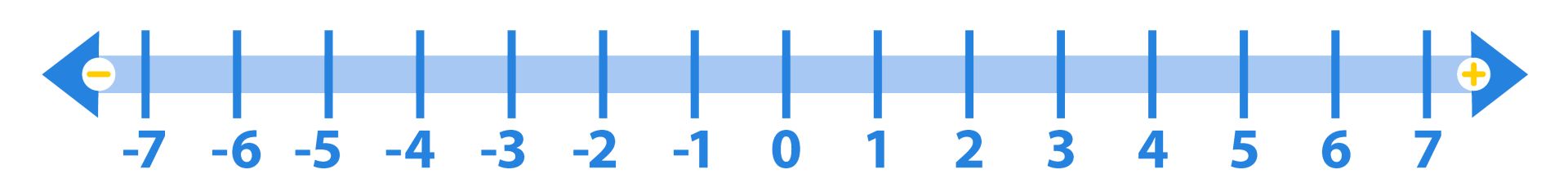 Steps 2+ Preview
Infrastructure
Alignment and interaction
On-site professional learning lead
Implementation plan
Acquire needed resources
Professional Learning Plan
Determine system to monitor progress
If I were new to SIM, which conference sessions would I attend?
TODAY
2:45-4:00 pm Using Literacy Leadership Teams as a Driving Force During Times of Change

TOMORROW
10:30-11:45 Either the Xtreme Reading or Content Enhancement Routine Session
12:30-2:00 Either the Exploring HOTRR or DVT Session
2:15-3:45 Either the Math or STEM with CORGI Session
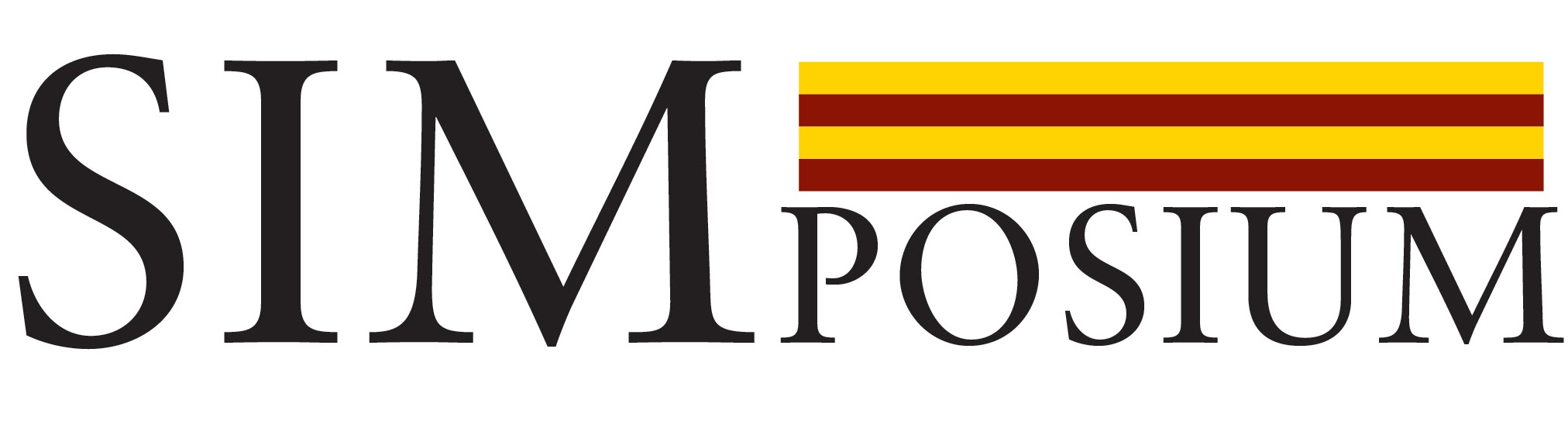 July 13-15, 2021
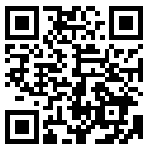 Don’t forget to complete a session evaluation!
https://www.surveymonkey.com/r/2021SIMposiumEvals
[Speaker Notes: https://www.surveymonkey.com/r/2021SIMposiumEvals]